【スライド例】1.申告すべきＣＯＩ状態がない場合
日本肥満学会
ＣＯＩ開示
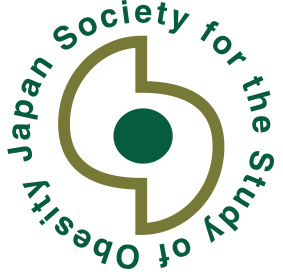 筆頭発表者名：○○　○○
演題発表に関連し、開示すべきCOI
関係にある企業などはありません。